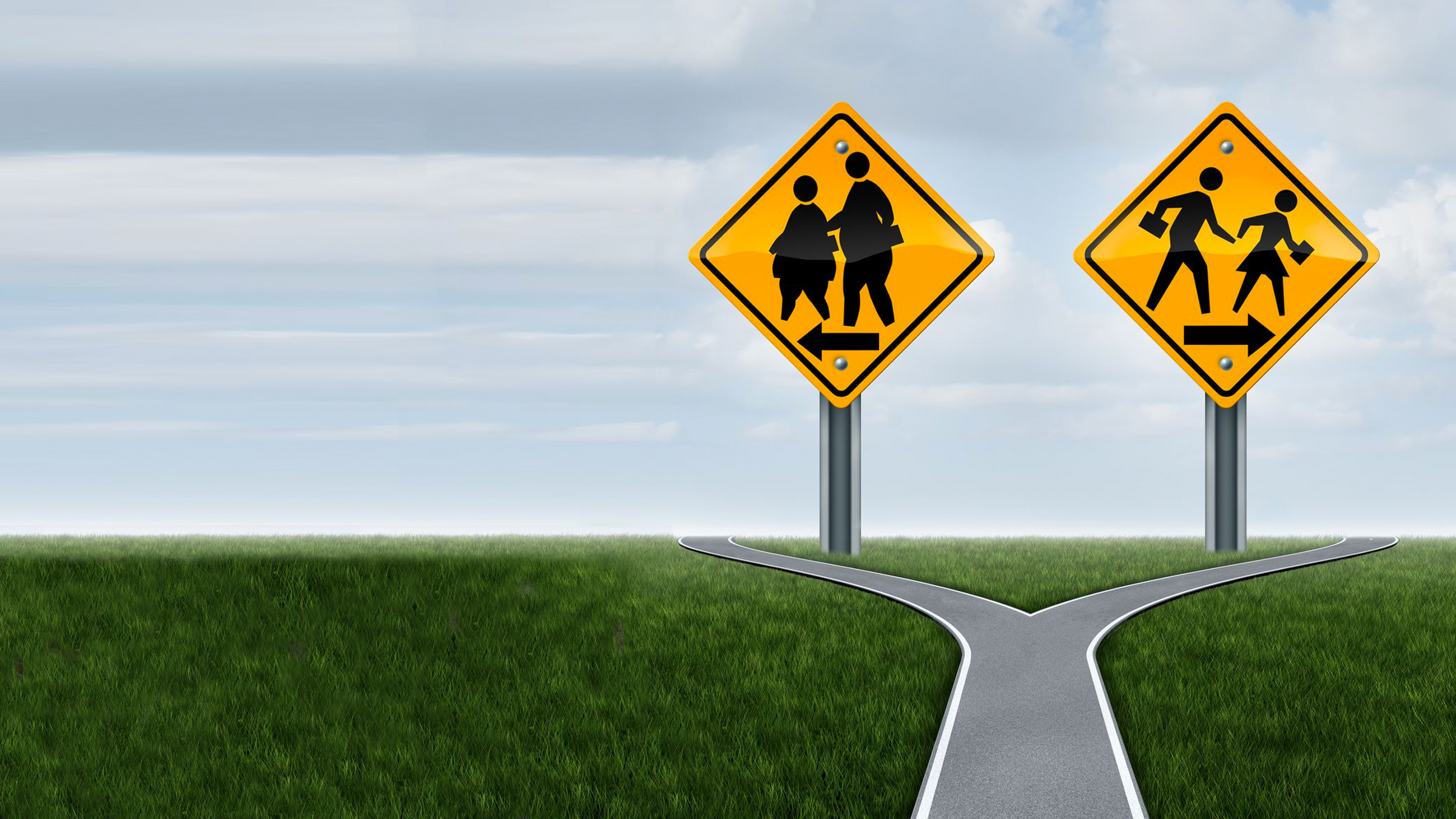 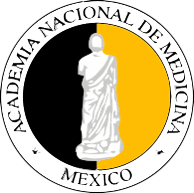 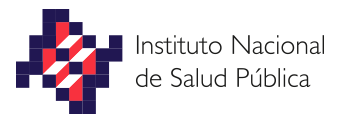 Políticas integrales para la prevención y el control de la obesidad
Dr. Juan Angel Rivera Dommarco
Instituto Nacional de Salud Pública
SESIÓN ACADÉMICA:
Tratar la obesidad con seriedad: de la evidencia sobre mecanismos fisiopatológicos a las políticas de salud multisectoriales integrales
Sede:
Auditorio de la Academia Nacional de Medicina
Miércoles 18 de abril, 19:00 horas
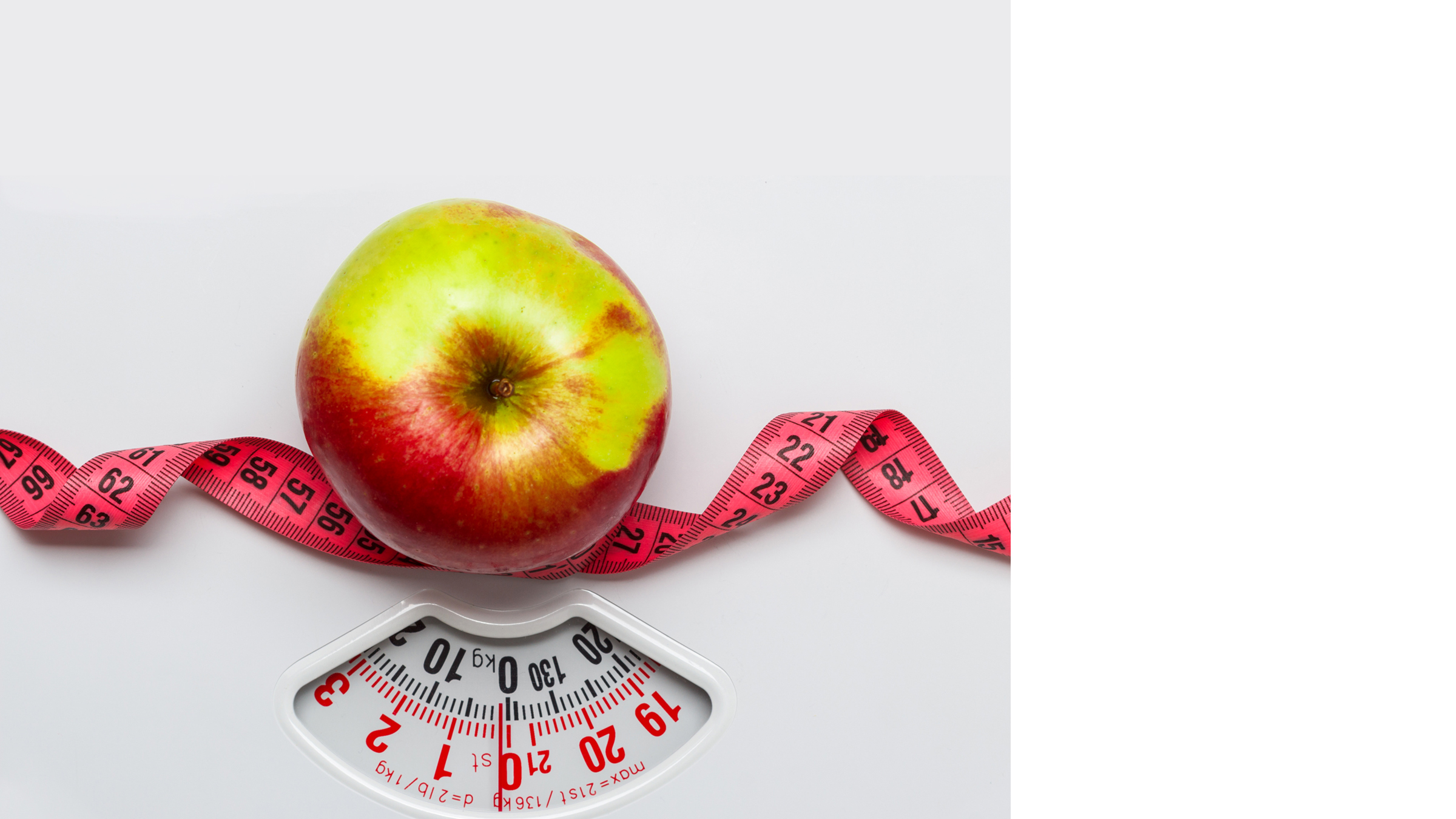 GUION

La carga de la obesidad en México
Factores de riesgo de obesidad 
Acciones de probada eficacia o efectividad para prevención de obesidad
Recomendaciones de la Academia Nacional de Medicina en 2013
Actualización de las recomendaciones de la ANM 
Necesidad de evaluar las políticas de prevención de obesidad 
Conclusiones
POLÍTICAS INTEGRALES PARA LA PREVENCIÓN Y EL CONTROL DE LA OBESIDAD
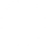 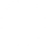 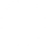 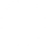 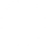 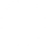 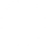 La prevalencia de sobrepeso y obesidad* en niñas y mujeres  ha mostrado un aumento
25.5
* Sistema de clasificación propuesto por OMS
Fuente: ENN 88 y 99, ENSANUT 2006 Y 2012, ENSANUT Medio Camino, 2016
69.4
69.4
66.7
La prevalencia de sobrepeso y obesidad* en niños y adultos varones se ha estabilizado
59.4
36.9
37.4
33.7
33.5
34.1
33.0
28.2
* Sistema de clasificación propuesto por OMS
Fuente: ENSA 2000*, ENN 99, ENSANUT 2006 Y 2012, ENSANUT Medio Camino, 2016
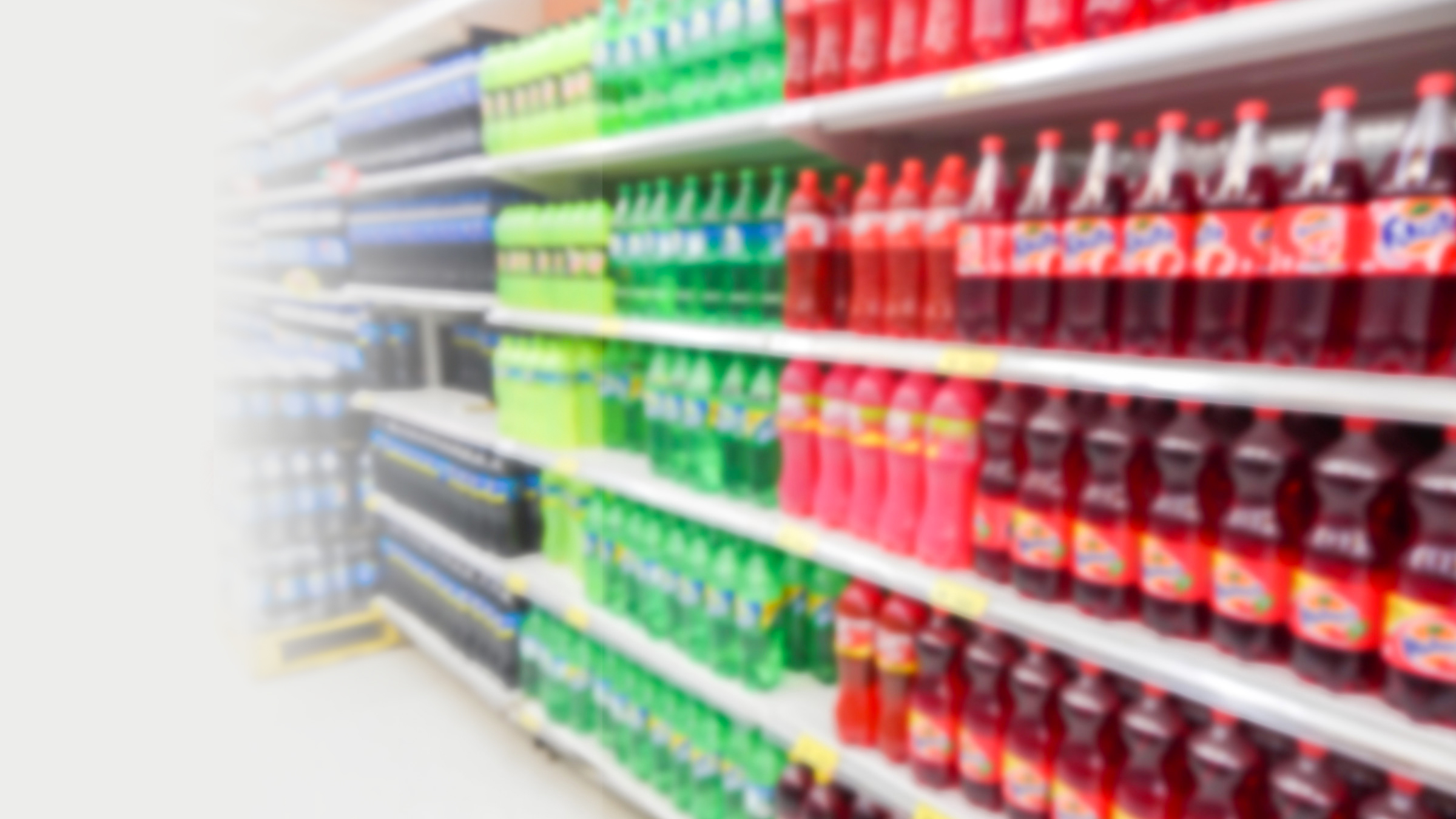 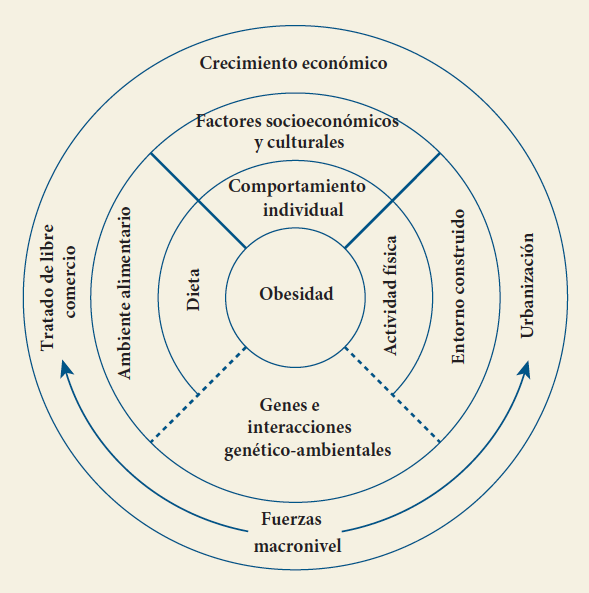 Factores de riesgo de Obesidad
Fuente: Modificado de Public Health Systems, Foresight Systems Map, 2007 (https://www.noo.org .uk/NOO_about_obesity/causes)
[Speaker Notes: Las fuerzas macronivel están generalmente fuera de nuestro control, pero tienen influencia e interactúan con múltiples factores ambientales modificables. Estos factores, en cambio, pueden influenciar de manera importante la dieta, actividad física, y comportamientos a nivel individual. Los factores genéticos que determinan la susceptibilidad a la obesidad pueden ser amplificados en presencia de factores ambientales. En conjunto, estas fuerzas interactúan en una compleja red, favoreciendo el balance positivo de energía y obesidad.]
Factores de riesgo inmediatos de obesidad
Diet, nutrition and the prevention of chronic diseases: report of a joint WHO/FAO expert consultation, Geneva, 28 January -- 1 February 2002. WHO technical report series  916.
Food, Nutrition, Physical Activity, and the Prevention of Cancer: a Global Perspective. World Cancer Research Fund/American Institute for Cancer Research. Washington DC:AICR, 2007.
Muertes y Años de Vida Ajustados por Discapacidad (AVAD) Atribuidos a Hábitos Dietéticos con Mayor Efecto en Salud Pública (Ámbito Global)*
*2010; ++ECo = enfermedad coronaria, EVC = evento vascular cerebral; DM = diabetes mellitus; IMC = índice de masa corporal
Modificado de: Prabhakaran et al. 2017. Disease Control Priorities, 3ra edición: vol. 5. Cardiovascular, Respiratory, and Related Disorders. Washington, DC: World Bank
Factores de riesgo dietéticos en la población mexicana
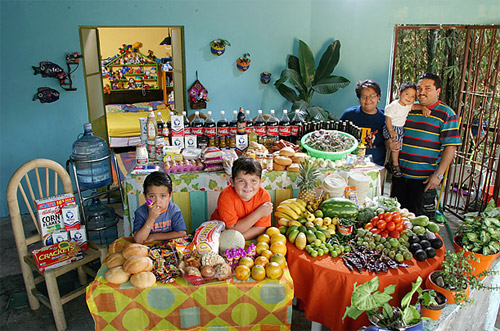 Contribución de grupos de alimentos básicos y calorías discrecionales al consumo total de energía de la dieta: Adultos
Grupos de alimentos  básicos :  74.5%
Alimentos 
discrecionales
 25.5%
Aceites y grasas
Leche y derivados
Frutas y verduras
Alimentos energéticamente densos pobres en nutrientes*
Alimentos de origen animal
Granos
Bebidas endulzadas con azúcar y 
alcohol
Leguminosas
*Ac. Grasos saturados > 13% total energía y azúcar adicionada > 15% total energía
Los mexicanos consumen cantidades muy elevadas de azúcares añadidos en su dieta, lo que pone en riesgo su salud
Recomendación de la OMS:
Azúcares añadidos <10% del total de energía de la dieta 
Beneficios adicionales a la salud con una reducción <5%.
Los azúcares agregados contribuyen el 12.5% de la ingesta total de energía en la dieta mexicana (60 gr)
Entre el 58%-85% de la población consume> 10% del total de energía de azúcares añadidos
Las bebidas azucaradas son la principal fuente de azúcares adicionadas (70.3%) en la dieta de los Mexicanos
69% de los azúcares añadidos a las bebidas son proporcionados por los alimentos procesados (incluyendo leche azucarada)
Sánchez-Pimienta TG. J Nutr. 2016 146 (suppl)1888-1896; López Olmedo N, y Col. J Nutr. 2016 146 (suppl)1856-1865; Rodríguez-Ramírez S. y Col. J Nutr. 2016 146 (suppl) 1916-1926
Consumo Global, Óptimo y en México de Grupos de Alimentos con mayores efectos en Salud Pública
a Adultos ≥ 20 años, ENSANUT 2012; b Cereales altos en fibra (radio fibra:carbohidratos totales ≥ 1); c Productos lácteos; d Recomendación por EAT-Lancet Commission; e Estimación aproximada
Infancia 
y niñez
Edad adulta
Adolescencia
-  <5 años
-Desnutrición
-Ganancia rápida
 de peso
-Lactancia 
-Alimentación 
Complementaria

-  > 5 años
-Control de peso
-Actividad Física
-Alimentación 
saludable
-Alimentación 
  Saludable
-Actividad Física
-Control de peso
-Alimentación 
  Saludable
-Actividad Física
-Control de peso
Gestación
Factores de riesgo de obesidad en el curso de vida
Desarrollo de OBESIDAD Y ECNT
-Nutrición Materna
y del feto
-Ganancia de peso de la madre
Riesgo Acumulado
Susceptibilidad Genética a Obesidad y ECNT
Edad
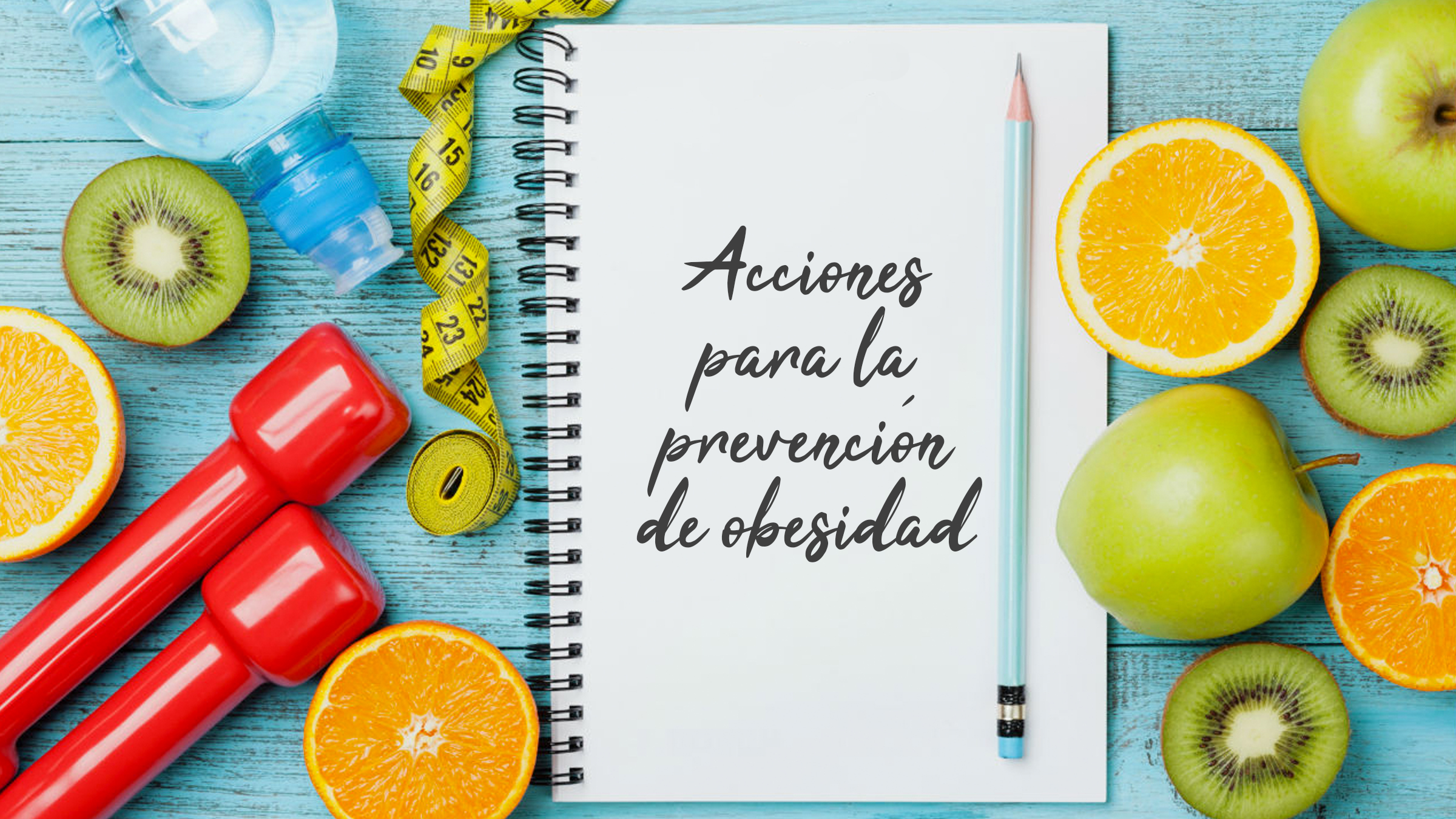 Políticas de prevención de obesidad recomendadas por la ANM/UNAM/INSP
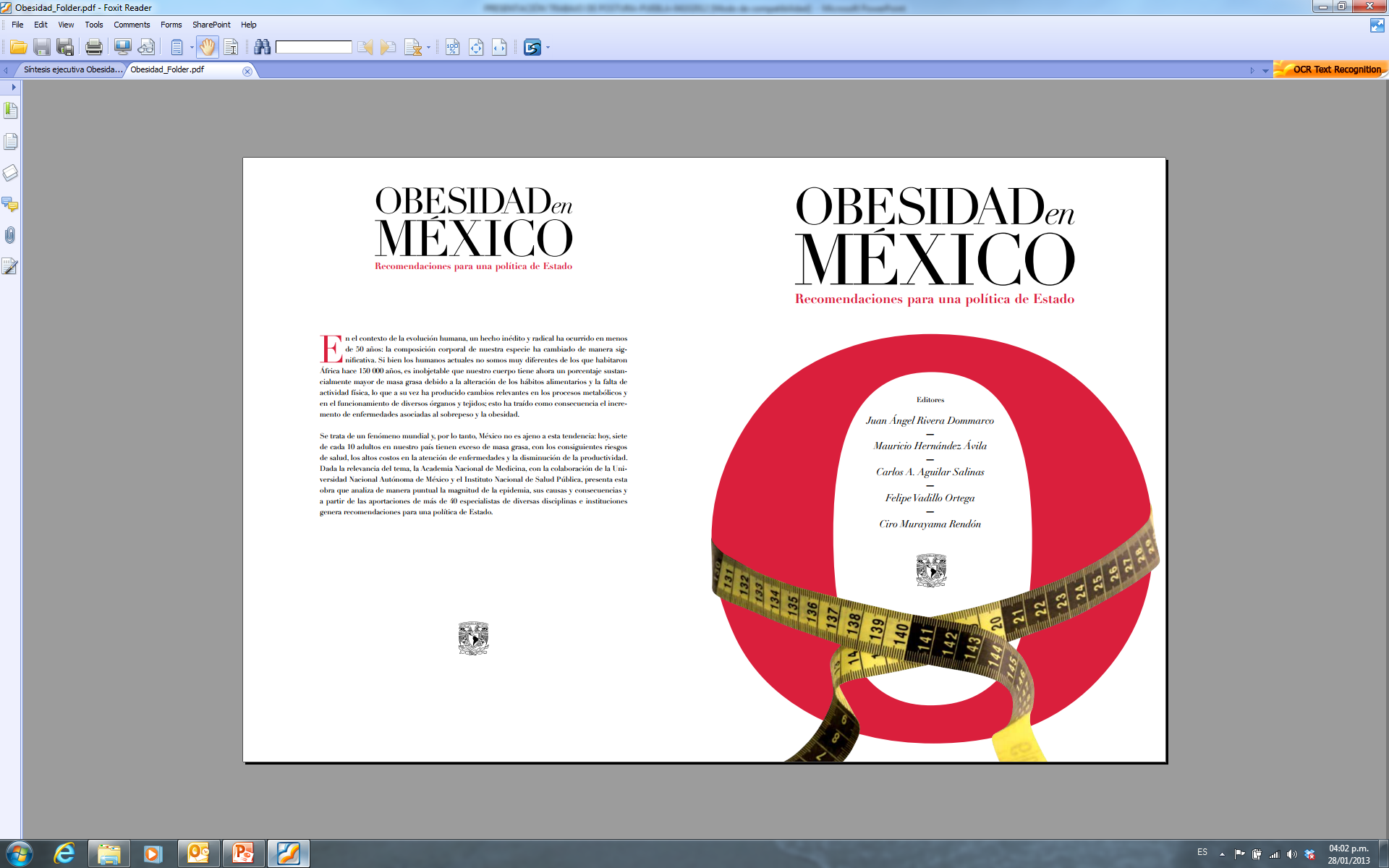 Modificación del Entorno para que las Opciones Saludables sean las más 
Disponibles y Acequibles
Comunicación educativa (información y motivación) para generar la voluntad de adopción de las Opciones Saludables
Obesidad en México: Recomendaciones para una Política de Estado. Rivera y Col. Academia Nacional de Medicina. México 2012
El Marco Nourishing del Fondo Mundial Internacional para Investigación en Cancer
AMBIENTE 
ALIMENTARIO
SISTEMA 
ALIMENTARIO
COMUNICA-
CION PARA 
CAMBIO DE
COMPORTA-
MIENTO
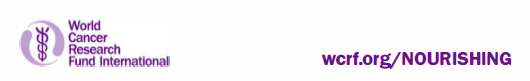 MONITOREO
 Y
 EVALUACIÓN
[Speaker Notes: Mejorar formato franja de M y E]
MONITOREO
 Y
 EVALUACIÓN
[Speaker Notes: Mejorar formato franja de M y E]
MONITOREO
 Y
 EVALUACIÓN
[Speaker Notes: Mejorar formato franja de M y E]
MONITOREO
 Y
 EVALUACIÓN
[Speaker Notes: Mejorar formato franja de M y E]
MONITOREO
 Y
 EVALUACIÓN
[Speaker Notes: Mejorar formato franja de M y E]
MONITOREO
 Y
 EVALUACIÓN
[Speaker Notes: Mejorar formato franja de M y E]
MONITOREO
 Y
 EVALUACIÓN
[Speaker Notes: Mejorar formato franja de M y E]
MONITOREO
 Y
 EVALUACIÓN
[Speaker Notes: Mejorar formato franja de M y E]
MONITOREO
 Y
 EVALUACIÓN
[Speaker Notes: Mejorar formato franja de M y E]
MONITOREO
 Y
 EVALUACIÓN
[Speaker Notes: Mejorar formato franja de M y E]
Importancia del monitoreo y la evaluación independiente y libre de conflictos de interés de las acciones regulatorias
Conclusiones
La prevención de obesidad requiere un paquete de políticas multisectoriales, basadas en evidencia,  que tenga dos propósitos.
Crear un entorno en el que las opciones saludables sean las disponibles y asequibles mediante regulaciones, leyes, y normas sociales.
Crear la voluntad de adopción de las opciones saludables mediante comunicación educativa.
La ANM publicó en 2012  recomendaciones de una política de Estado para la prevención de Obesidad.
Entre 2012 y 2018 el Gobierno aplicó varias acciones de política de prevención de obesidad.
Se propone modificarlas las políticas vigentes con base en resultados de evaluación. 
Se recomienda agregar acciones de política pública que se consideran esenciales y  que no se han implementado.
Conclusiones de la Sesión Académica
Debe modificarse el abordaje de la obesidad en el primer nivel de atención y sabemos cuales son las modificaciones requeridas.
Para lograr estas innovaciones, deben generarse nuevas competencias en el personal de salud y sabemos cuales son dichas competencias. 
La inversión en políticas integrales de prevención de obesidad y ECNT es la que tiene los mayores rendimientos económicos y sociales.
México ha aplicado un paquete de políticas de prevención de obesidad que deben continuarse o modificarse con base en la evaluación de su diseño, implementación y resultados.
Existen políticas adicionales de prevención, no aplicadas en México, que han sido empleadas exitosamente por otros países y deberían implementarse en México.
Otros países están logrando avances importantes; en México es necesario romper la brecha entre conocimiento e implementación: de lo contrario la carga será insostenible en los próximos 20 años.
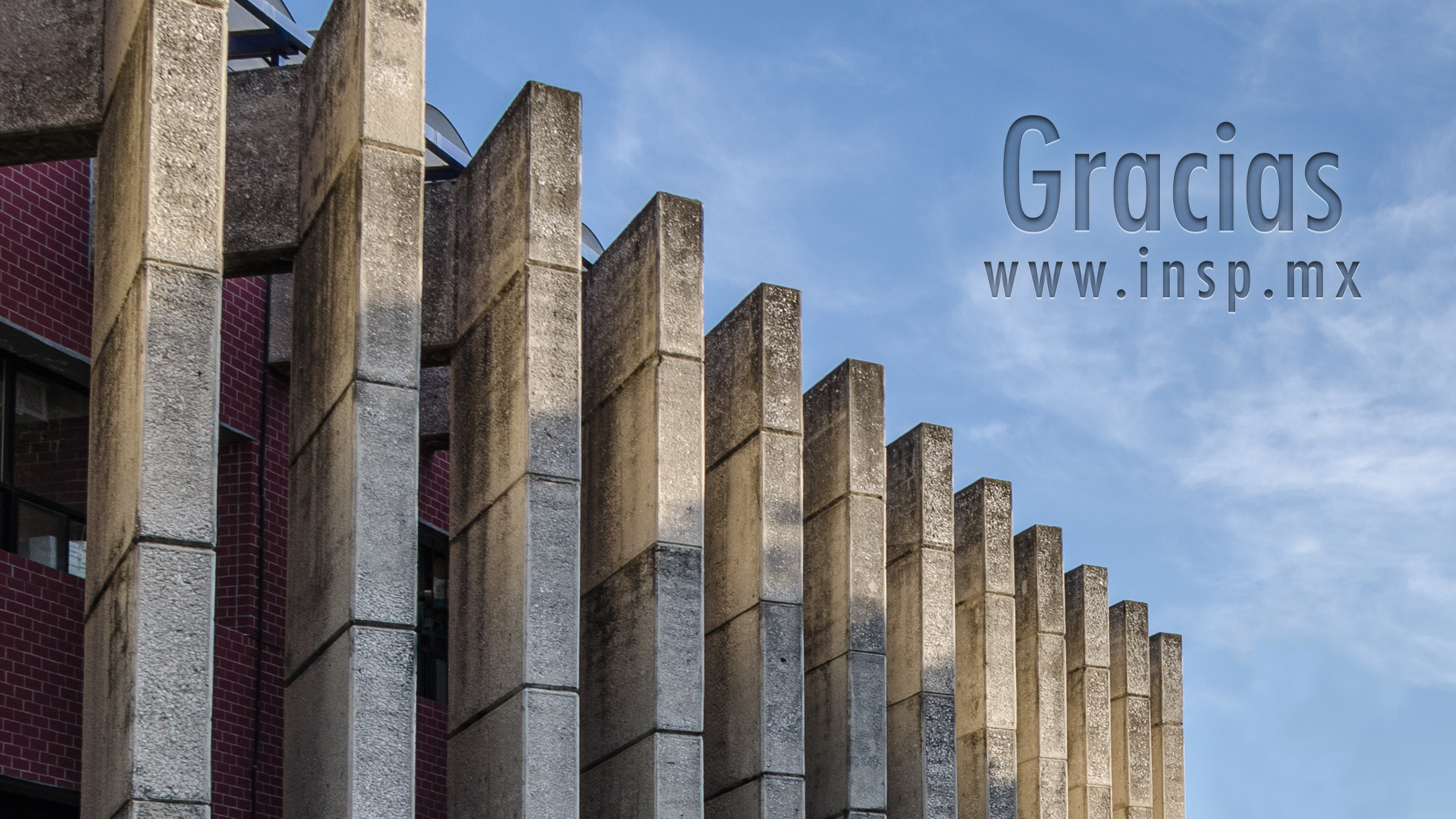 [Speaker Notes: CONCLUSIONES
DR. BARQUERA: MENSAJE FINAL DEL SIMPOSIO

MONITOREOY EVAUACIÓN ACTIVIDAD TRANSVERSAL TODOS LOS SECTORES
RECOMENDACIONES DEL LIBRO DE OBESIDAD EN MÉXICO]